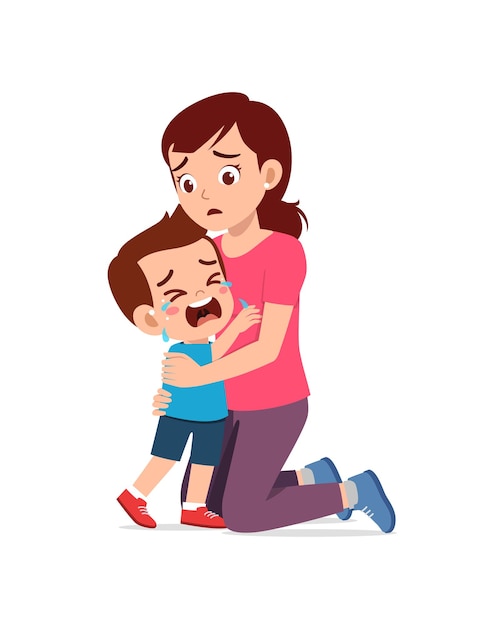 Психологическая помощь несовершеннолетним в условиях стресса (во время обстрела или работы сирены)
ОГБУ «Белгородский областнойресурсно-консультационный центрпо работе с семьей и детьми»
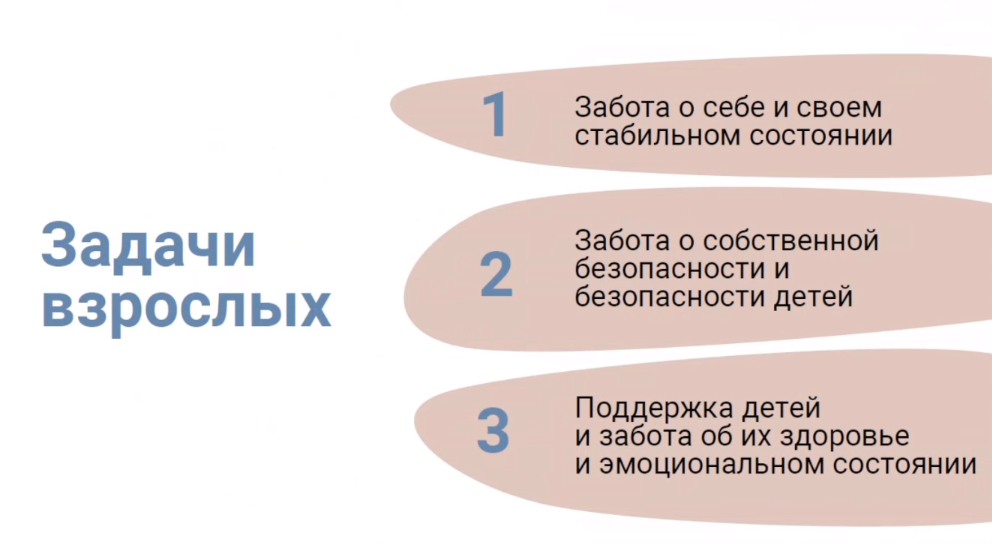 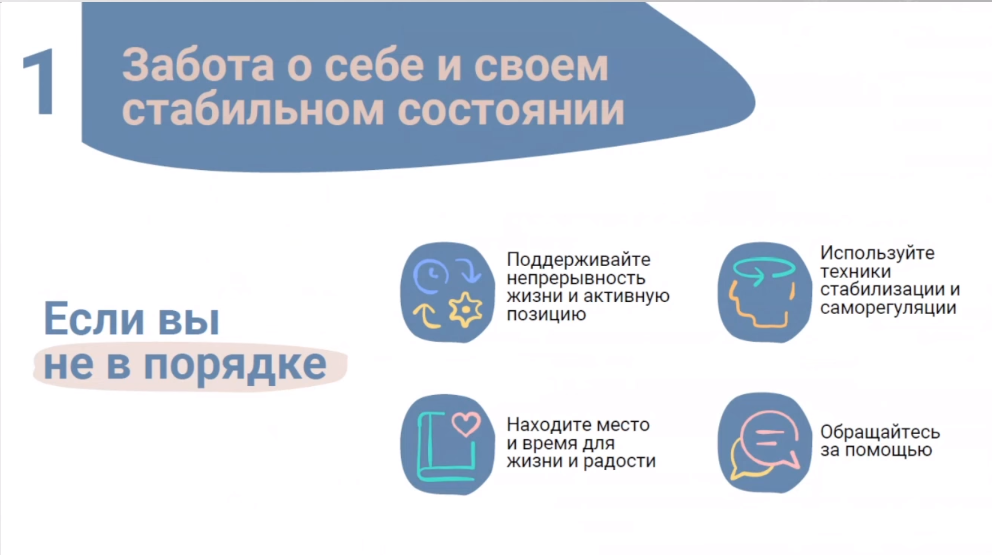 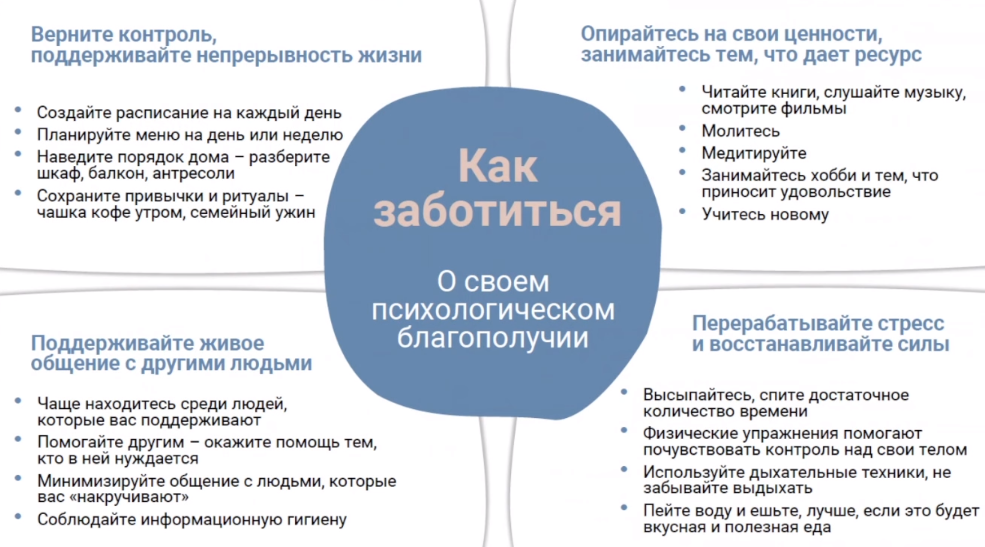 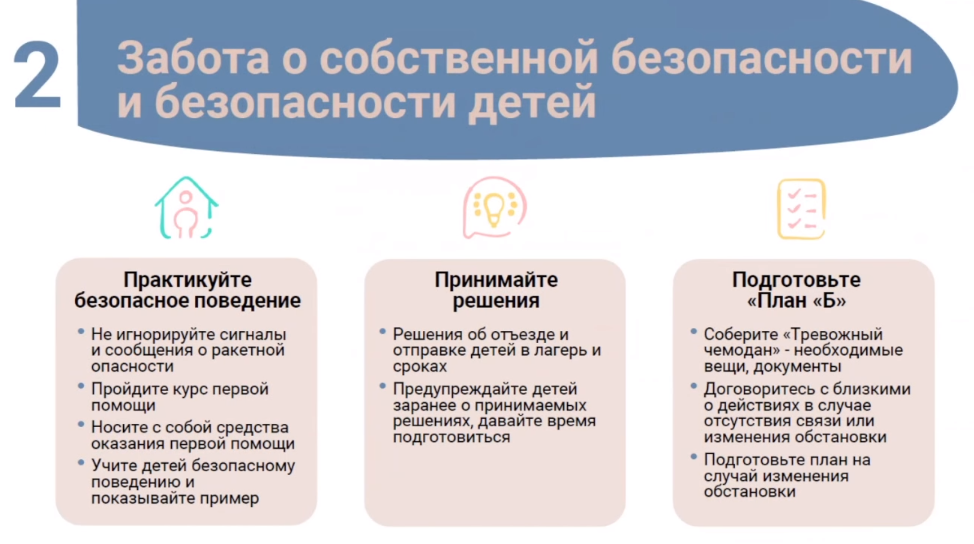 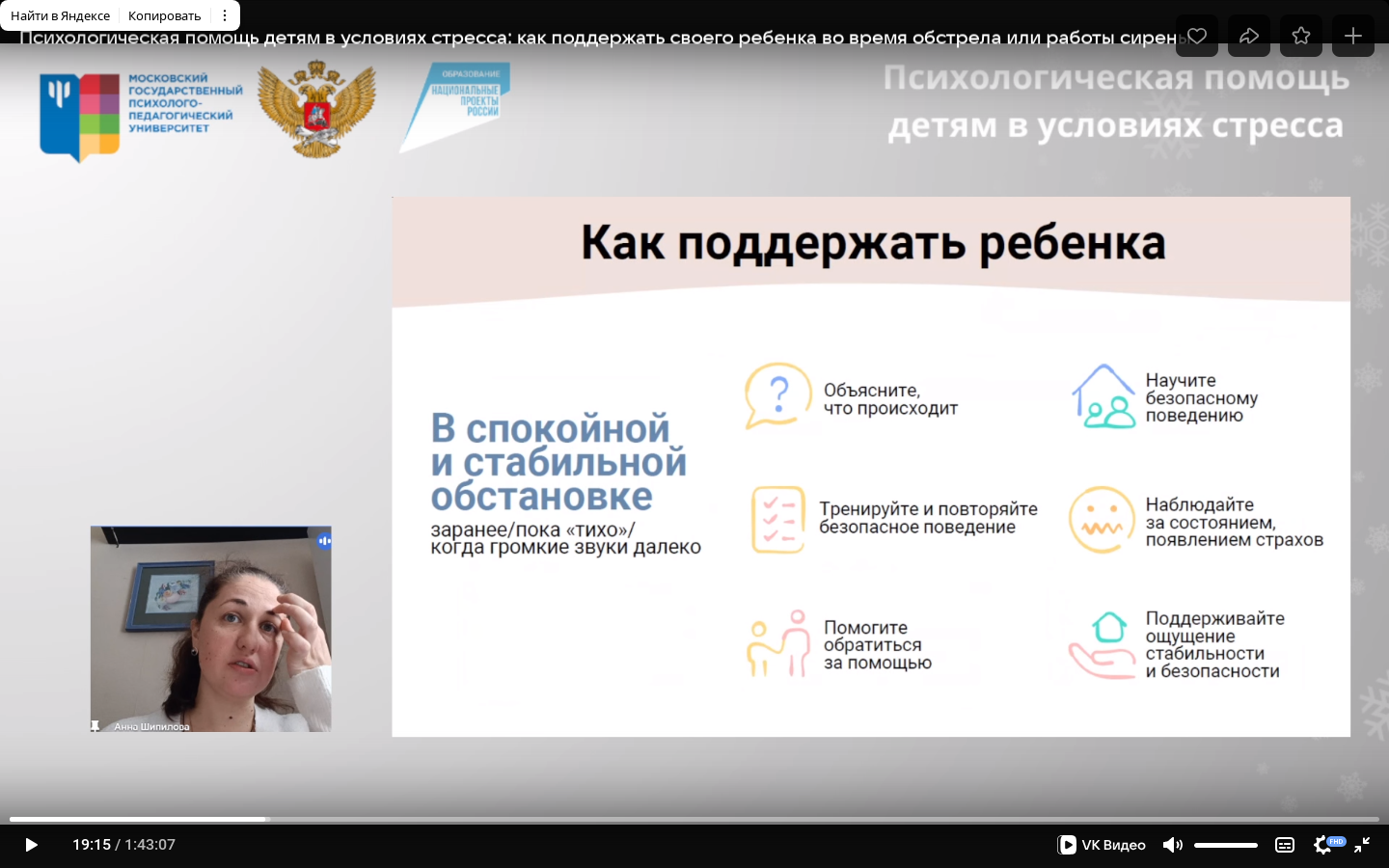 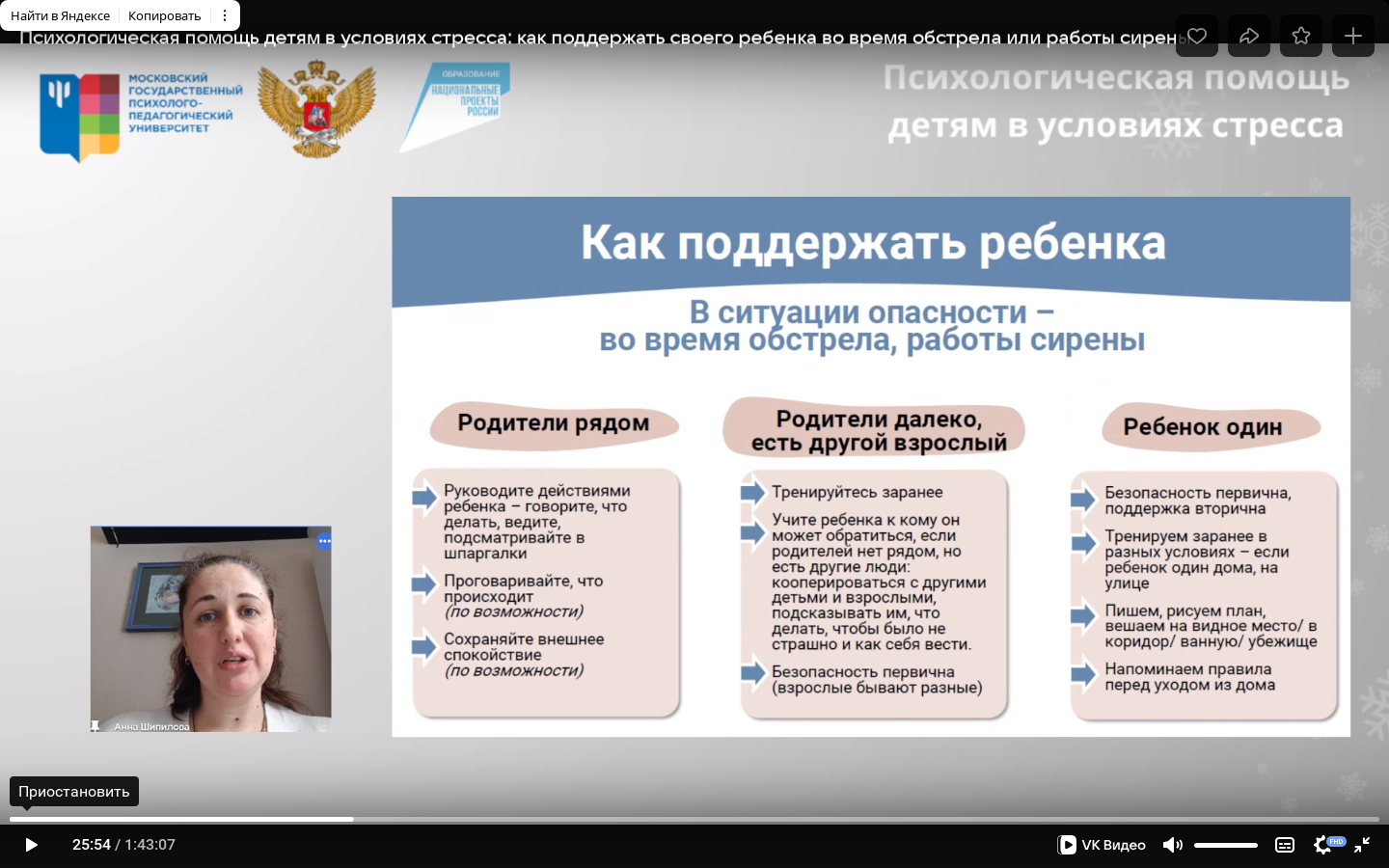 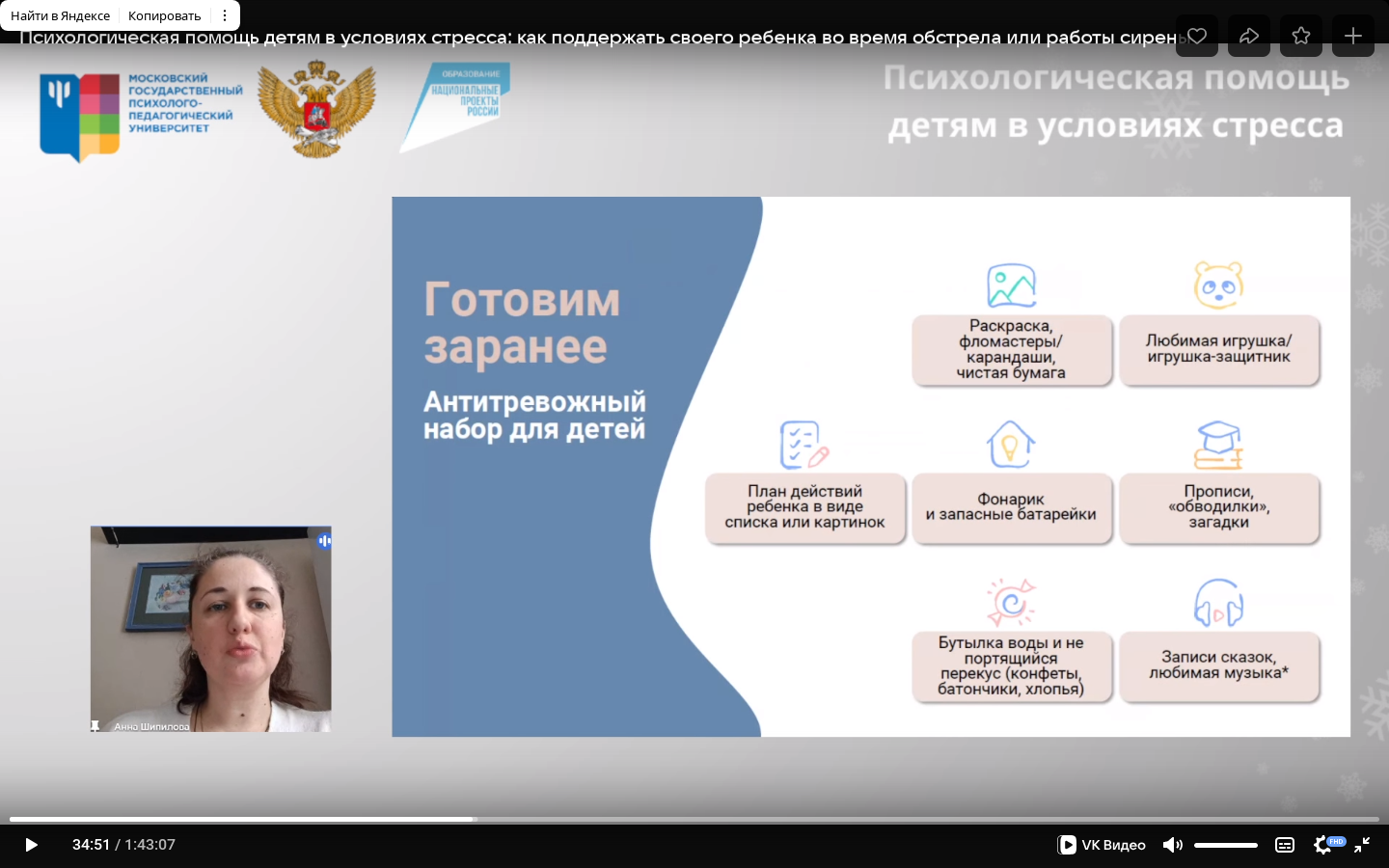 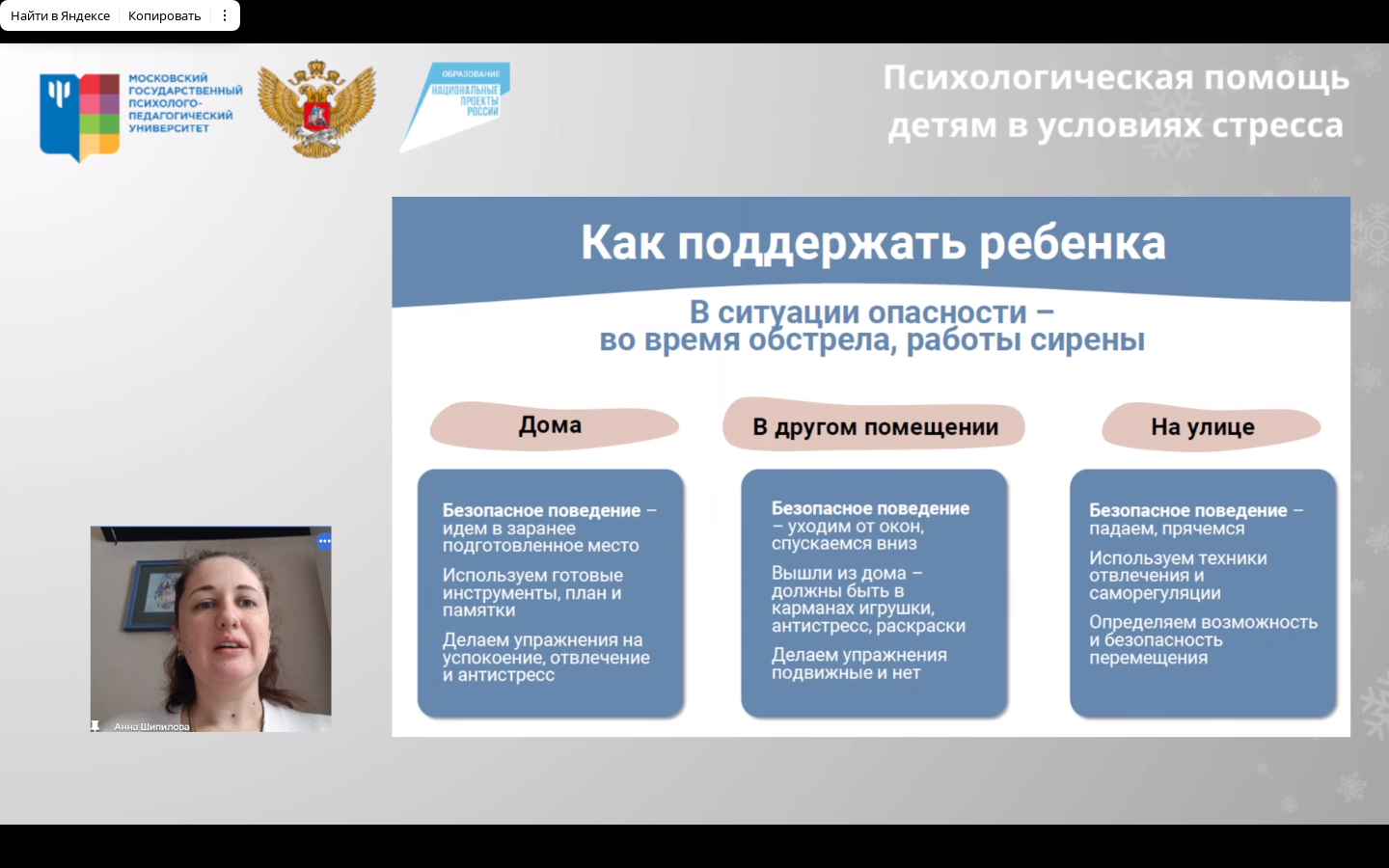 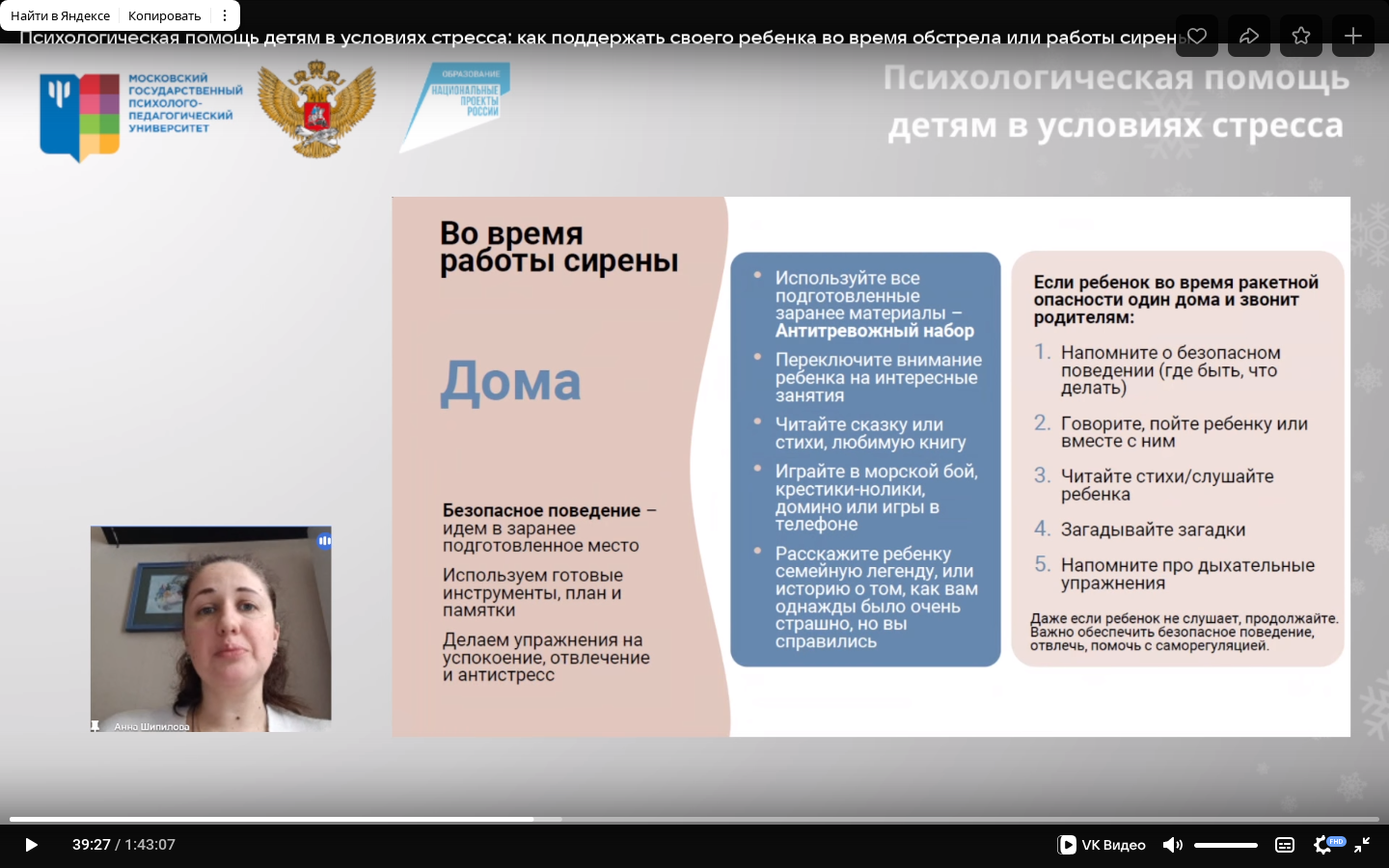 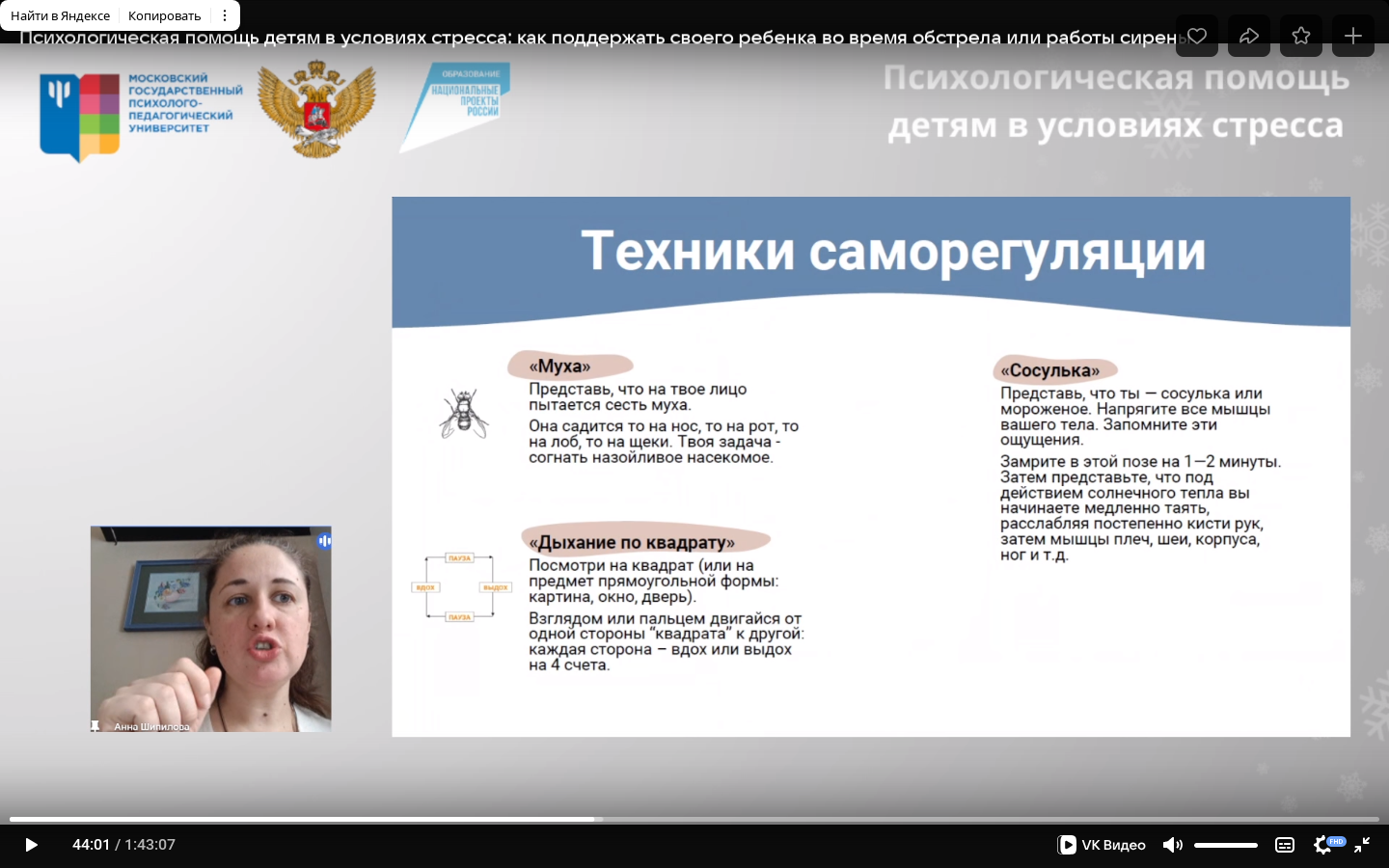 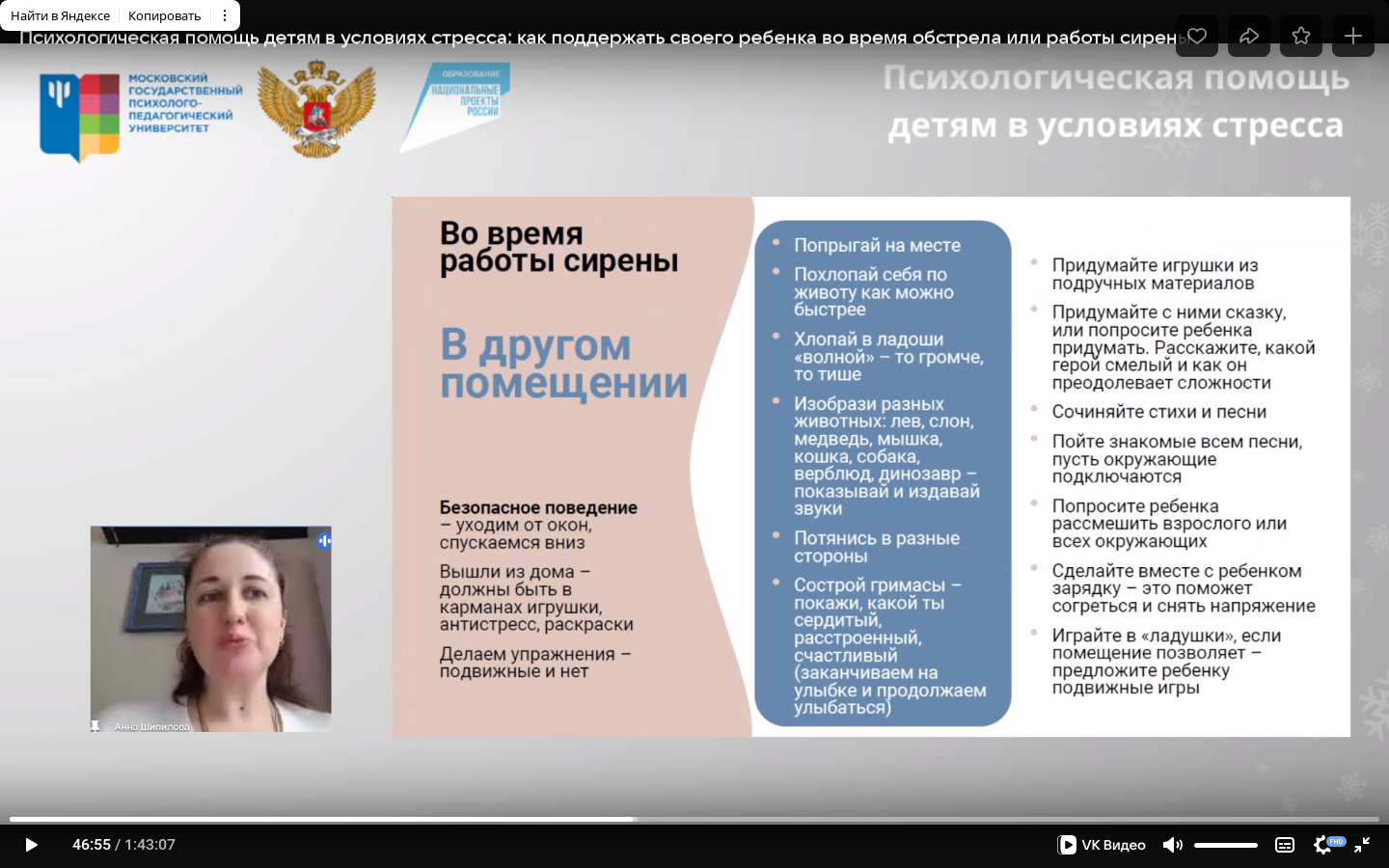 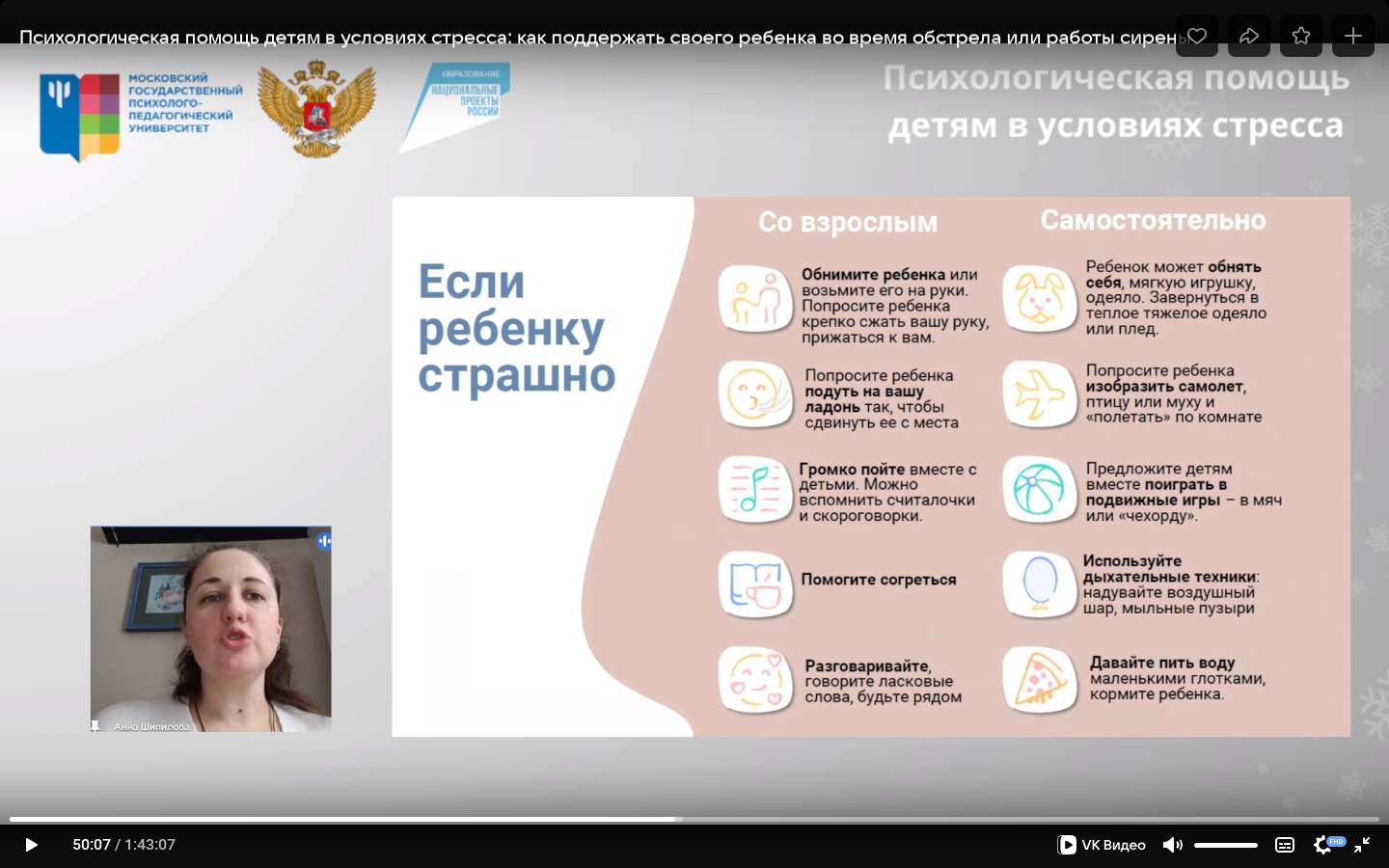 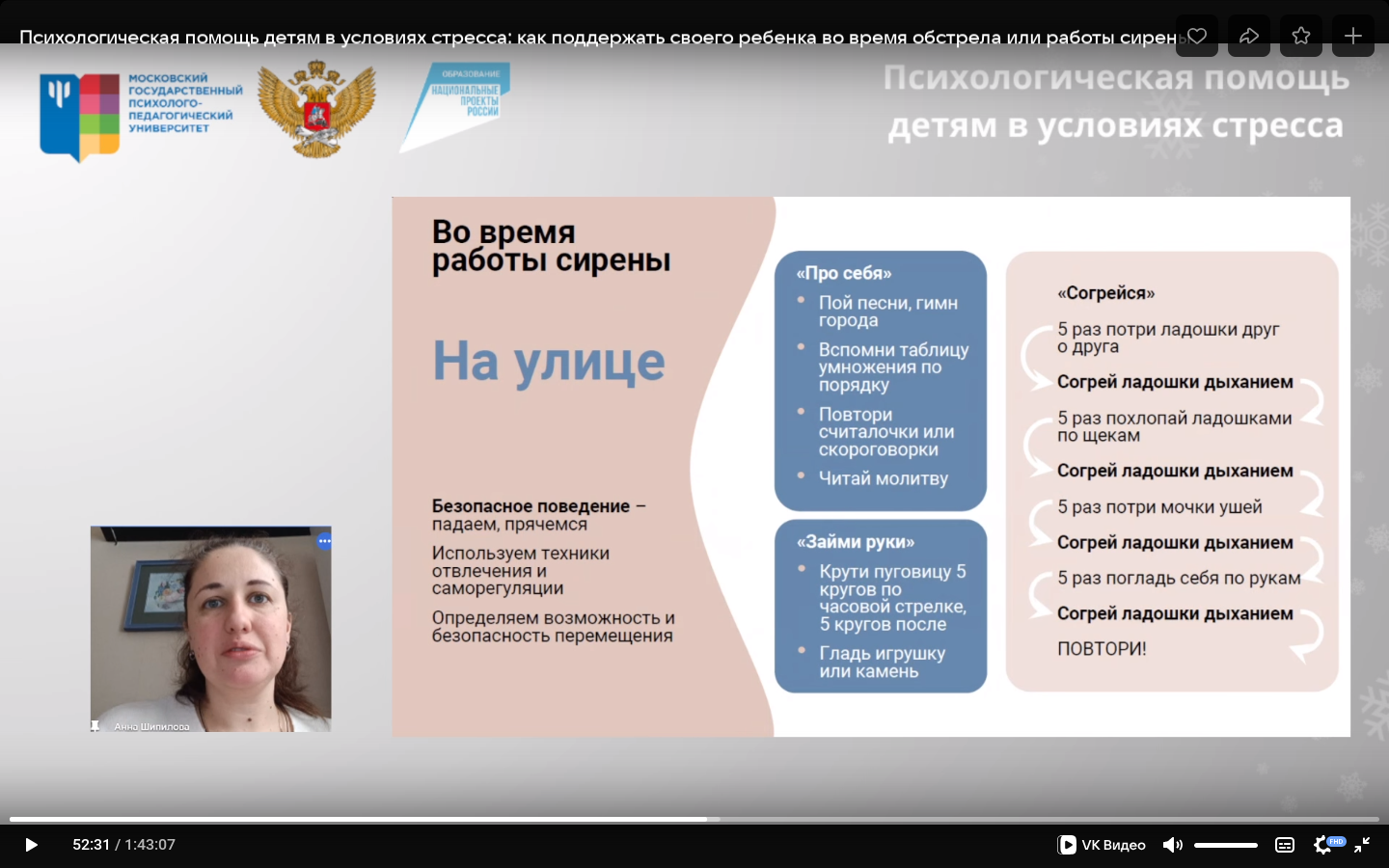 Признаки того, что следует обратиться за консультацией к медицинскому специалисту(неврологу или психиатру)
бессонница/постоянное желание спать, кошмары;
отказ от еды/постоянный голод;
заикания;
боли в теле;
рвота;
тики;
энурез и др.
Контактные данные служб
За консультацией психиатра вы можете обратиться по следующему адресу:
ОГКУЗ «Белгородская областная клиническая психоневрологическая больница» (г. Белгород, ул. Новая, дом 42)
Тел. регистратуры детского отделения: 73-23-82

Психологическую помощь оказывают:
Детский телефон доверия 8-800-2000-122
Единая региональная информационно-справочная служба 122
ОГБУ «Белгородский областной ресурсно-консультационный центр по работе с семьей и детьми» (г. Белгород, пр. Славы, д. 24)
Тел.: 8 (4722) 33-90-23, 33-91-16
МБУ Комплексный центр социального обслуживания населения города Белгорода (г. Белгород, ул. Королёва, 8)
Тел. 8 (4722) 52-58-12
Белгородский региональный центр психолого-медико-социального сопровождения (г. Белгород, Привольная ул., 1)
Тел. 8 (4722) 20-53-88
Информация подготовлена на основе материалов Московского государственного психолого-педагогического университета (МГППУ)